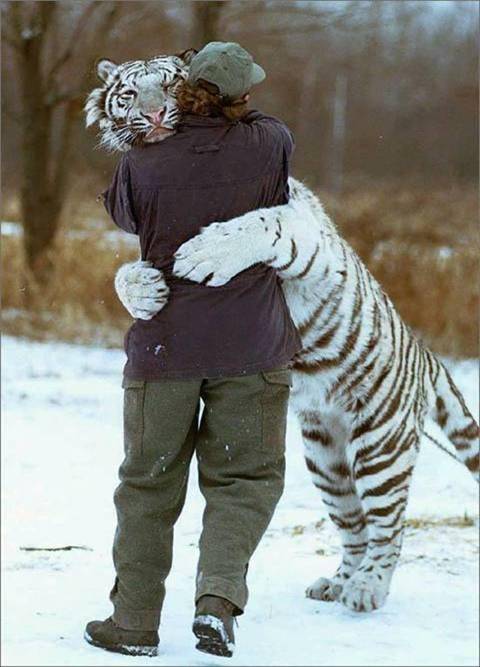 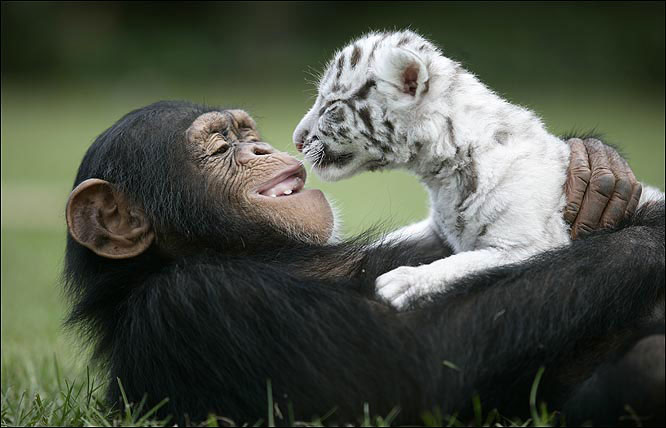 Odnosi med živimi bitji
V ekosistemu vrste vplivajo druga na drugo.

Med njimi se vzpostavijo različni odnosi.
Sožitje ali simbioza
V tem odnosu imajo vsi korist.
RAK SAMOTAR IN MORSKA VETRNICA
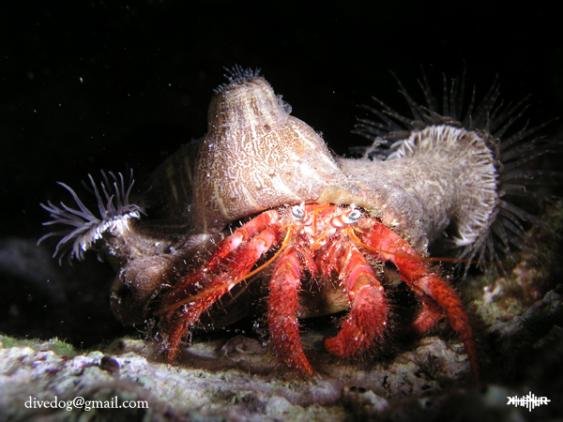 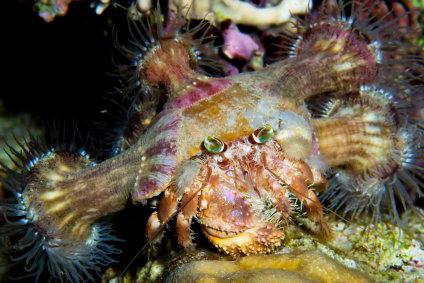 Vetrnica prekrije raka, da ni tako opazen.
Rak pa prenaša vetrnico, saj se sama ne more premikati in ji daje hrano.
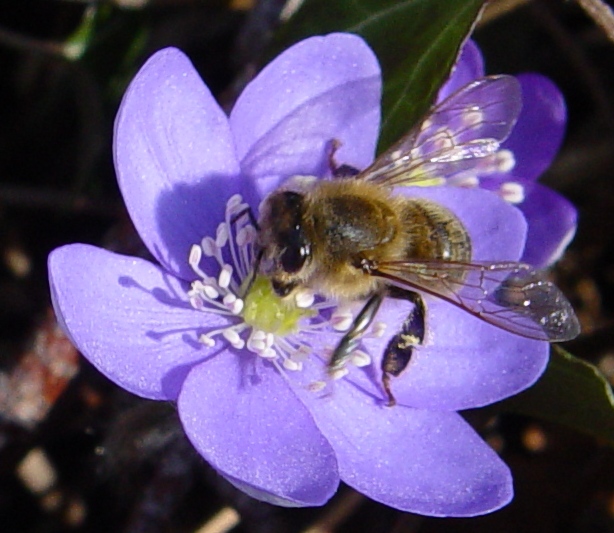 Žužkocvetke in opraševalci
Rastlina ima korist zaradi opraševanja, 
živali pa zaradi hrane.
LIŠAJ = ALGA + GLIVA
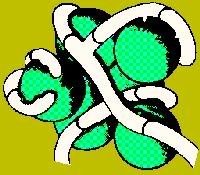 Glive dajo algi vlažen življenjski prostor, srkajo vodo, alge pa glivi hrano, ki jo naredijo s fotosintezo.
Veliko dreves raste v sožitju z glivami. To imenujemo MIKORIZA.
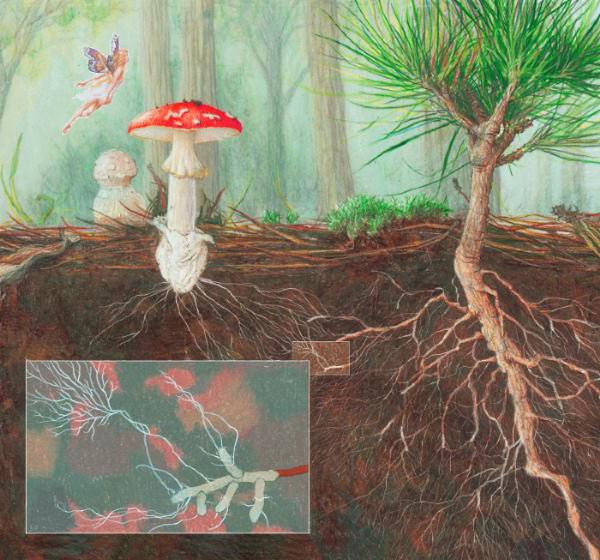 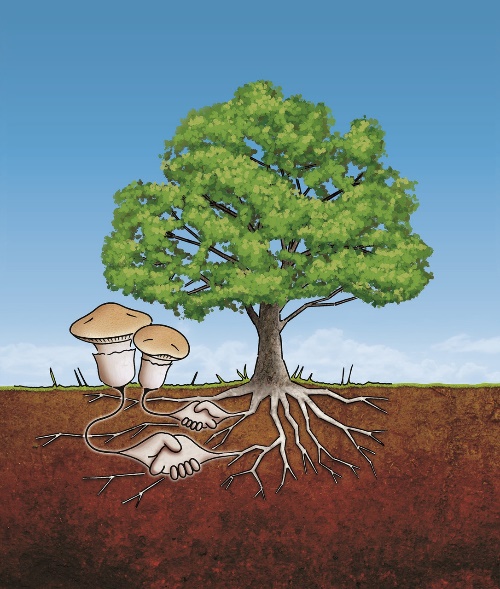 Na povezavo kažejo že imena gob: brezov goban, hrastov turek, bukov ostrigar, oljkov livkar…
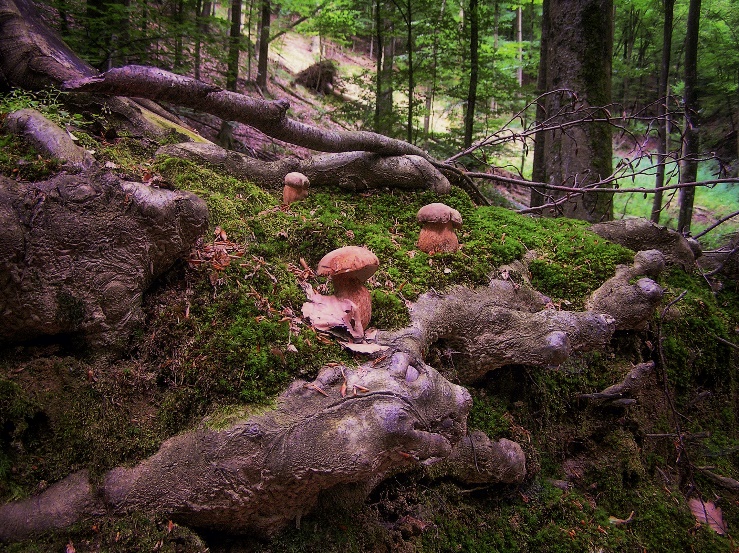 Drevesu glivne hife pomenijo nekakšne podaljšane korenine, ki so dodatna površina za črpanje vode z minerali.
Gliva od drevesa črpa organske snovi.
Sožitje med rastlinojedci in mikroorganizmi v prebavnem traktu
Mikroorganizmi razgrajujejo celulozo, ki je živali ne morejo. Živali tako dobijo hrano, mikroorganizmi pa poleg hrane tudi stabilno življenjsko okolje znotraj prebavil.
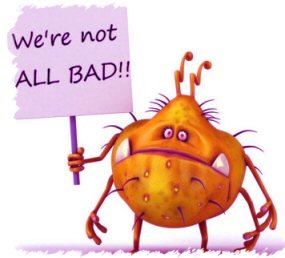 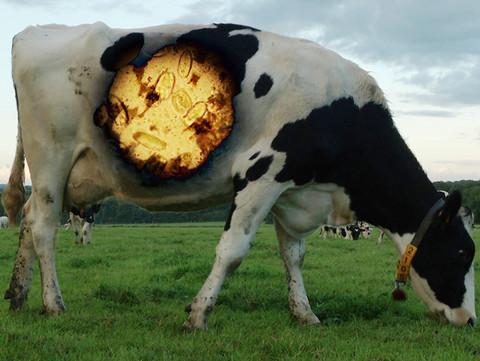 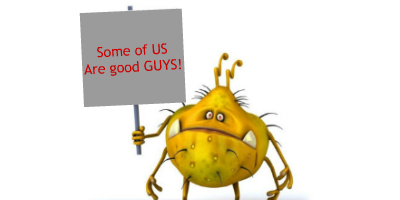 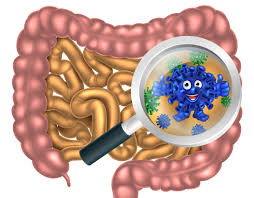 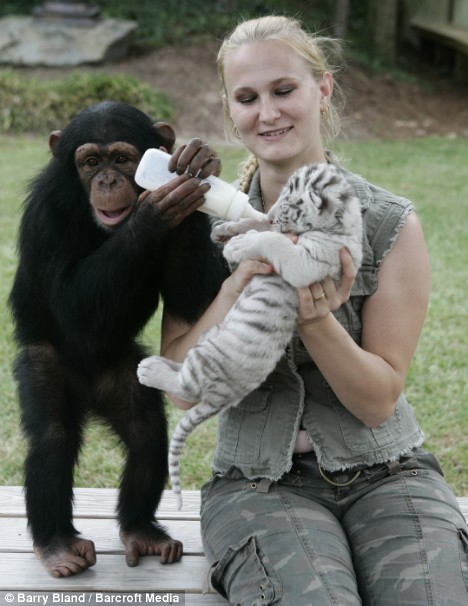 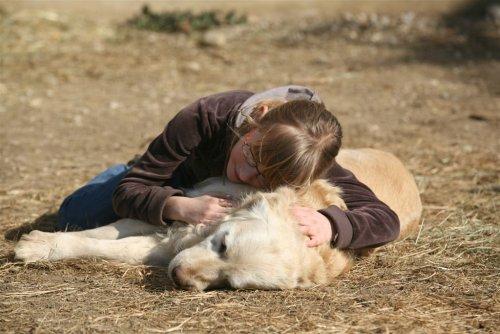 Prisiljena simbioza med živalmi in človekom
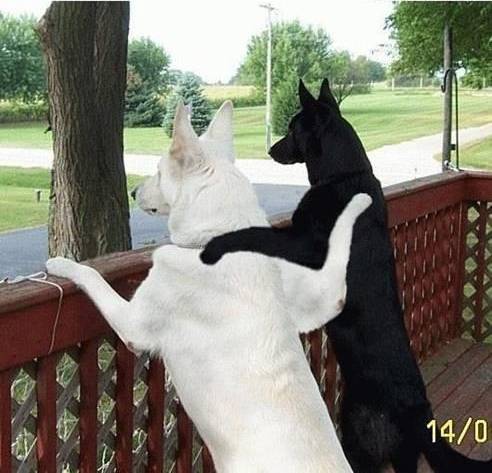 TEKMOVALNOST
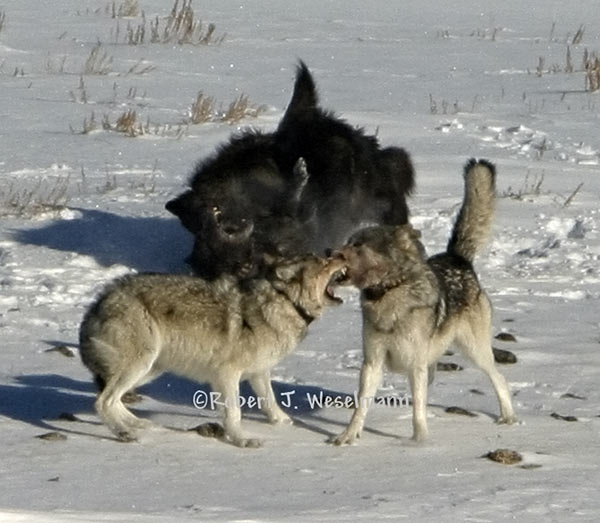 Organizmi tekmujejo za hrano, vodo, svetlobo, prostor, partnerja…
Tekmovanje za hrano
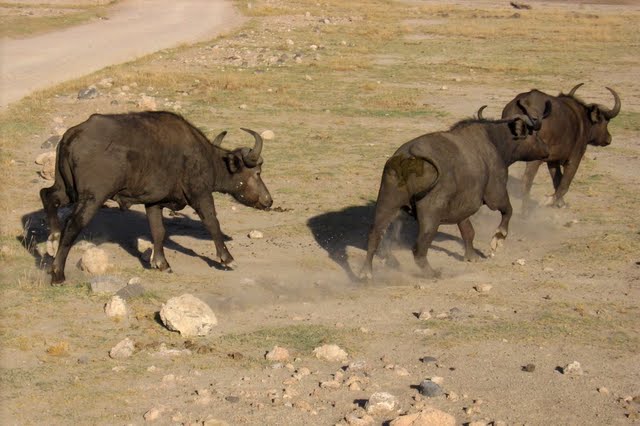 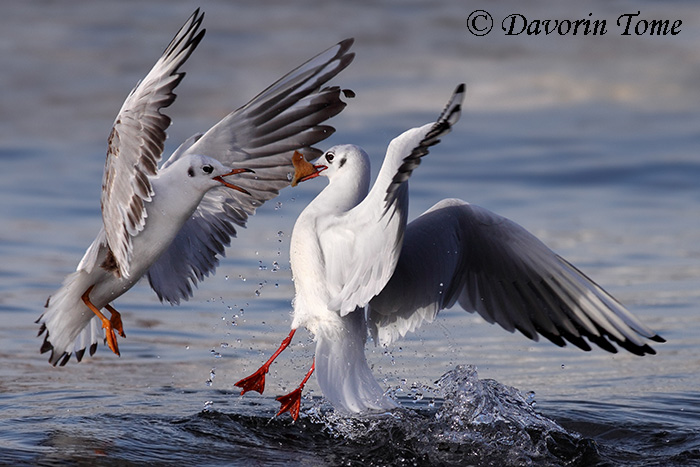 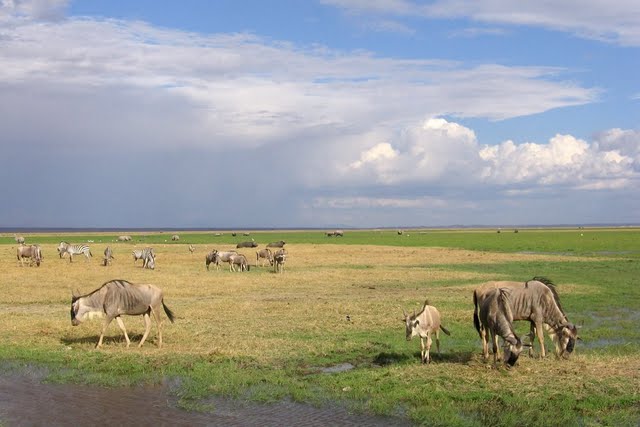 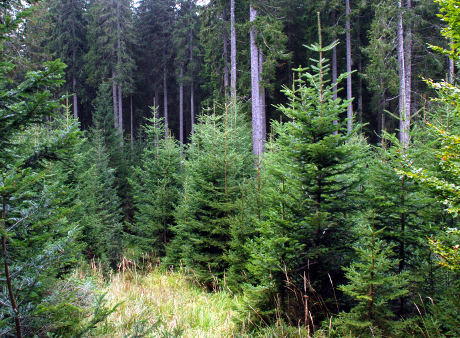 Tekmovanje za prostor, svetlobo
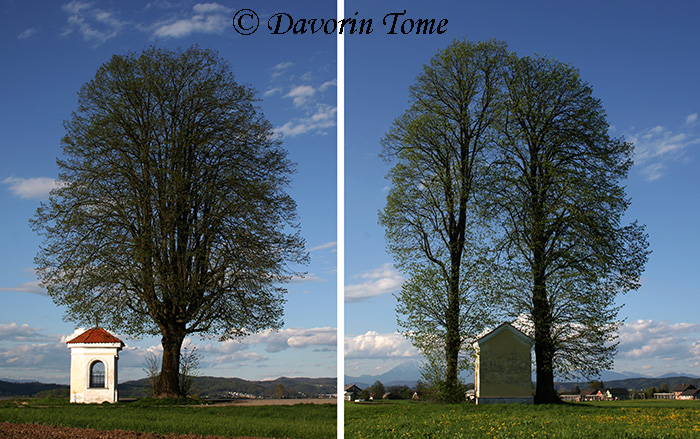 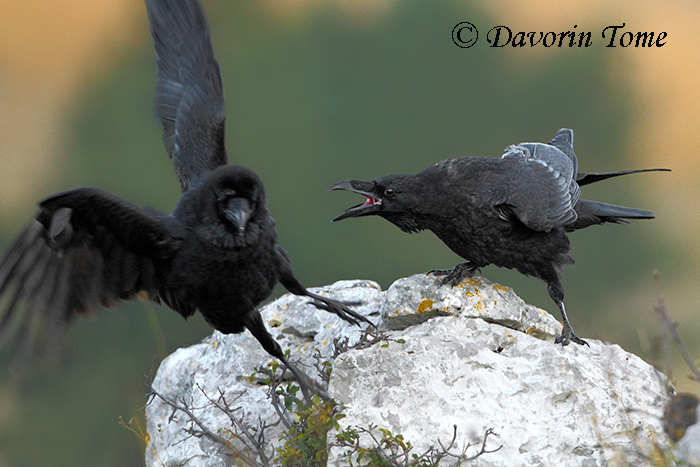 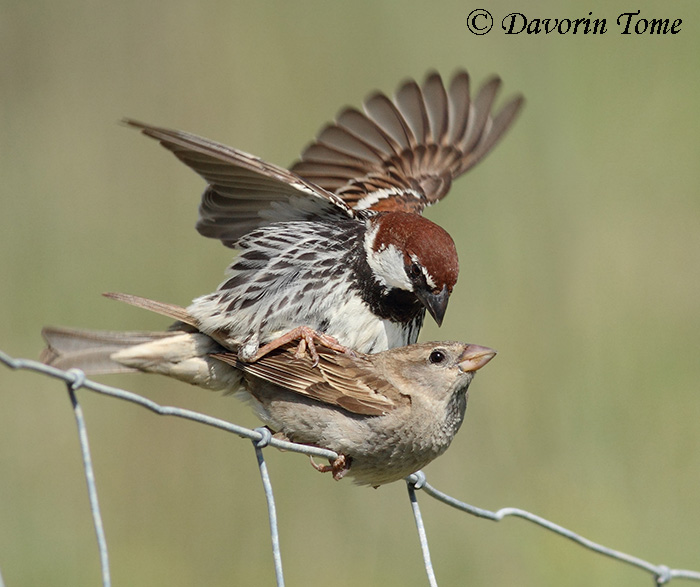 Tekmovanje za partnerja
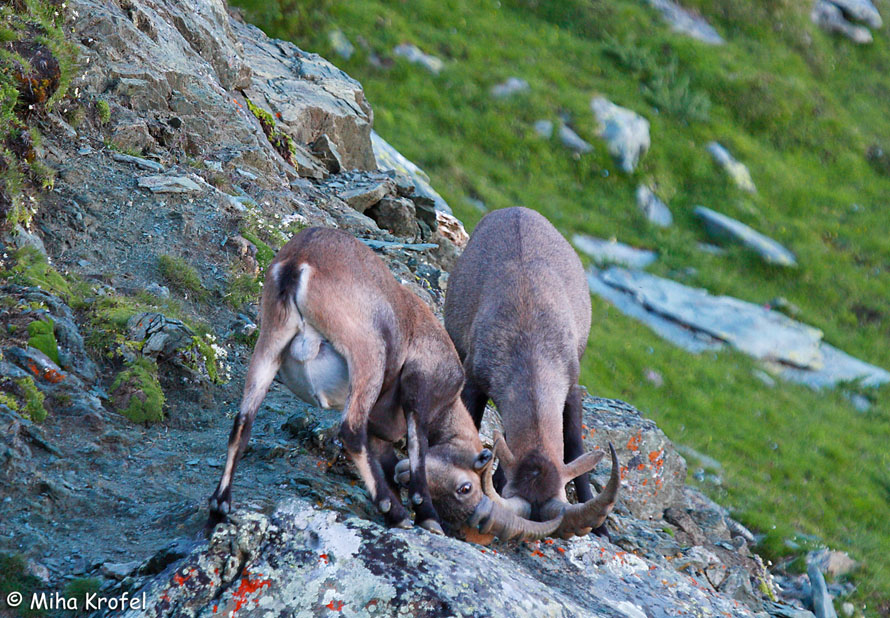 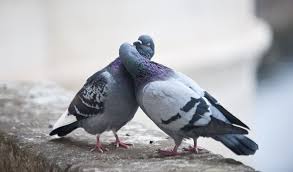 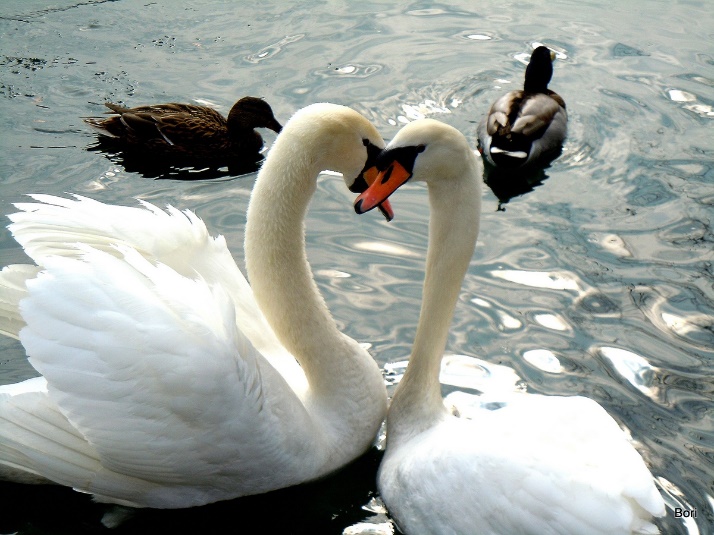 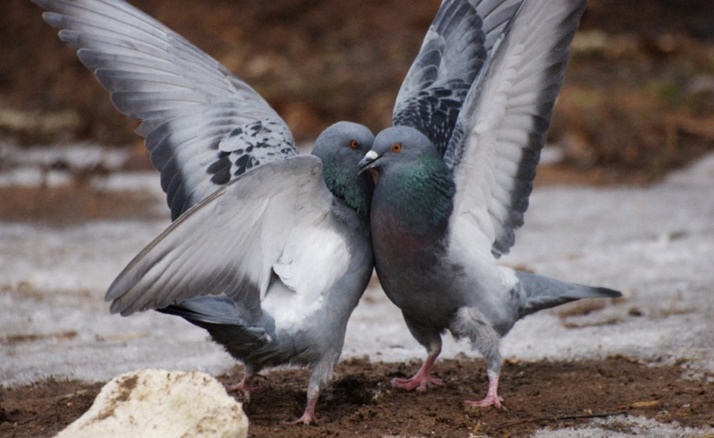 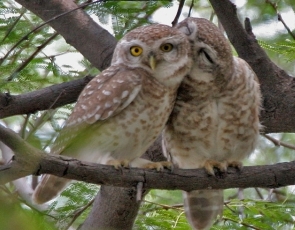 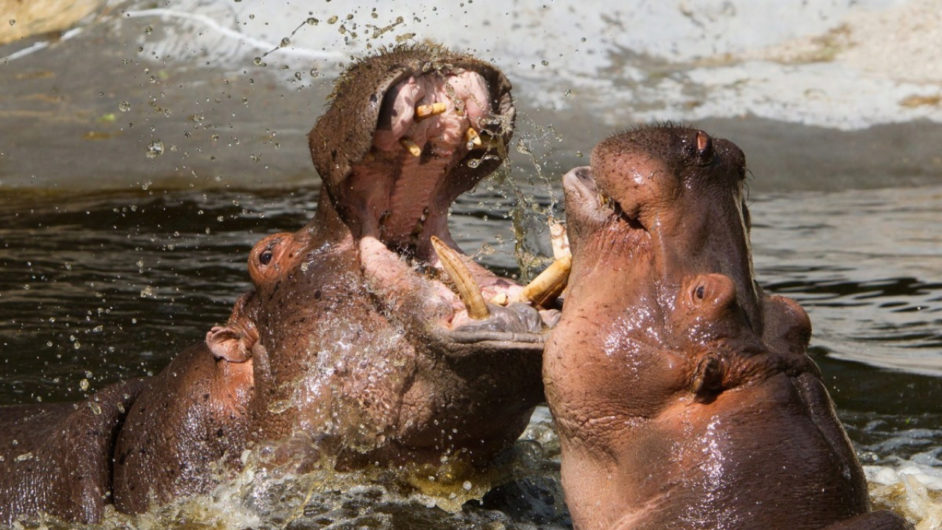 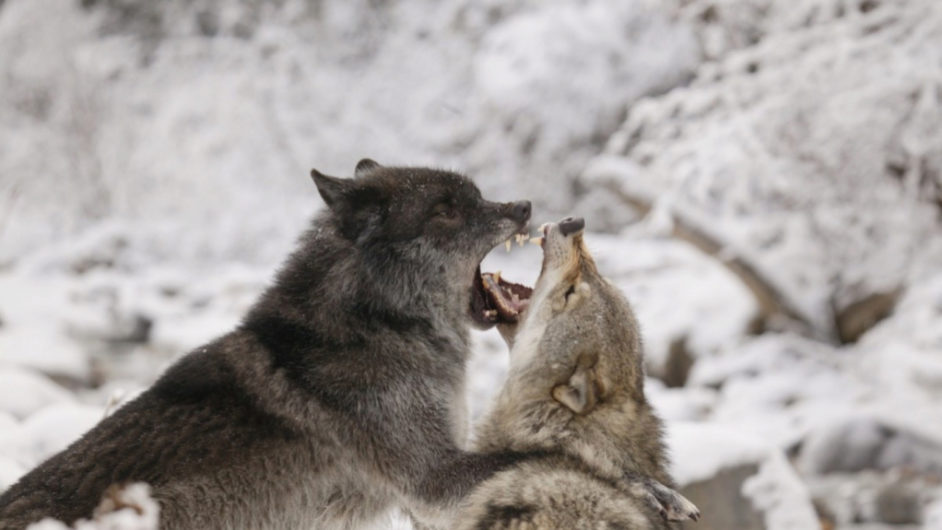 PLENILSTVO
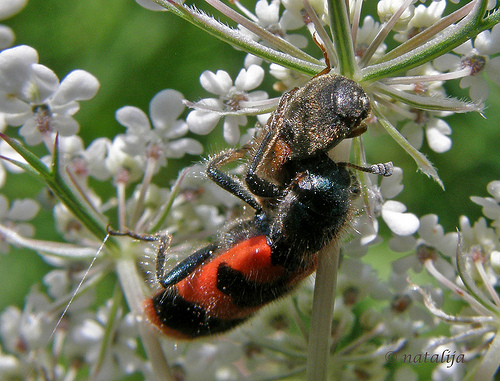 Plenilec ima korist, plen pa škodo.
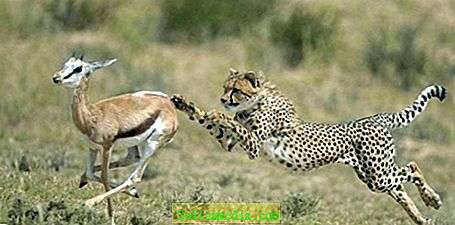 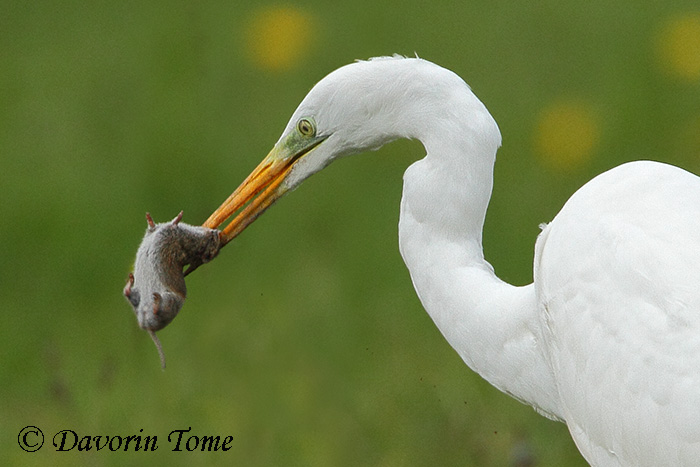 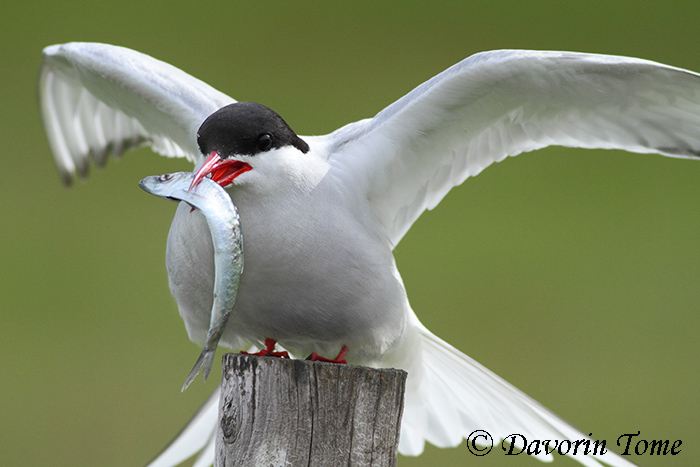 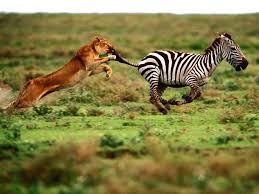 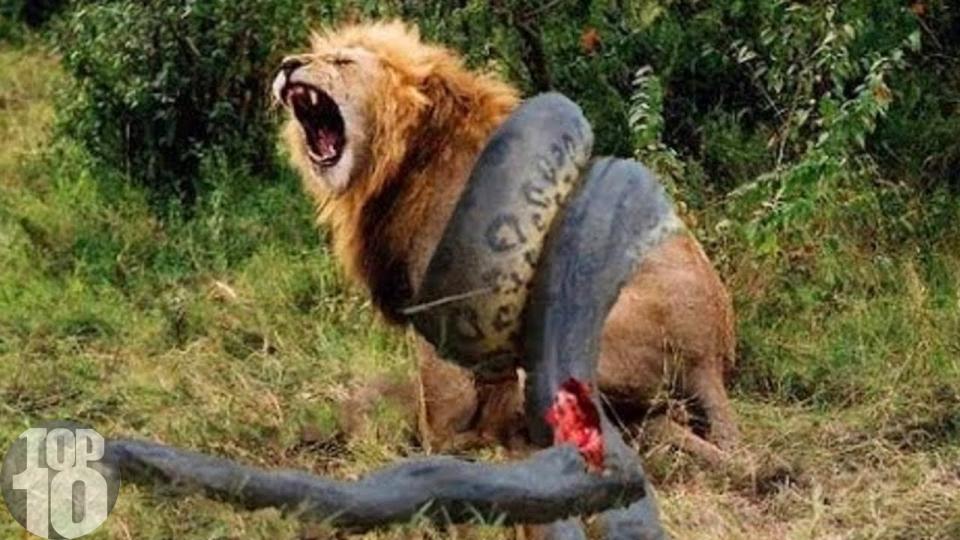 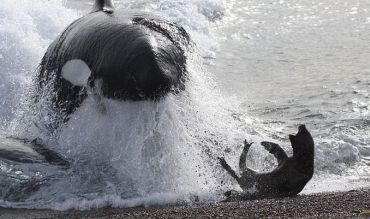 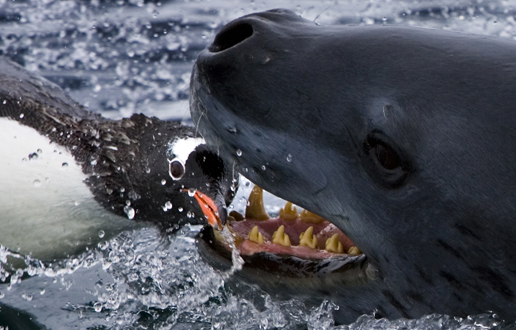 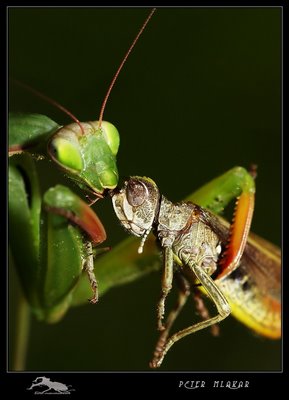 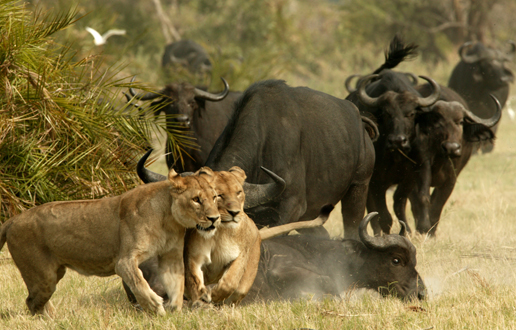 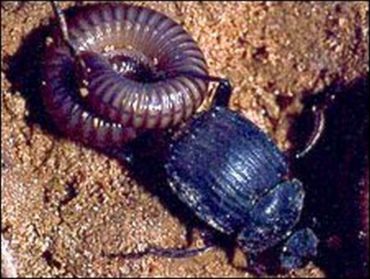 PRISKLEDNIŠTVO
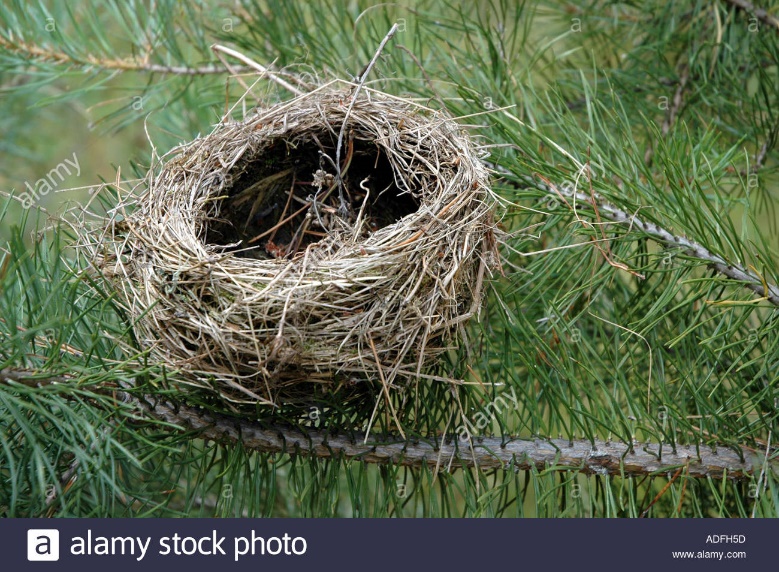 Ena vrsta v odnosu ima korist, druga pa nima niti škode niti koristi.
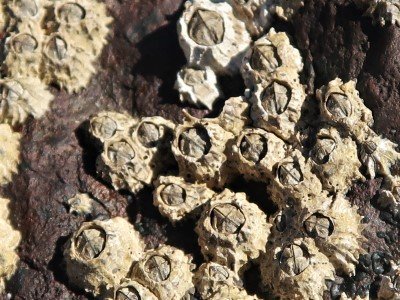 Ptiči,
ki spletejo gnezdo na drevesu, so priskledniki.
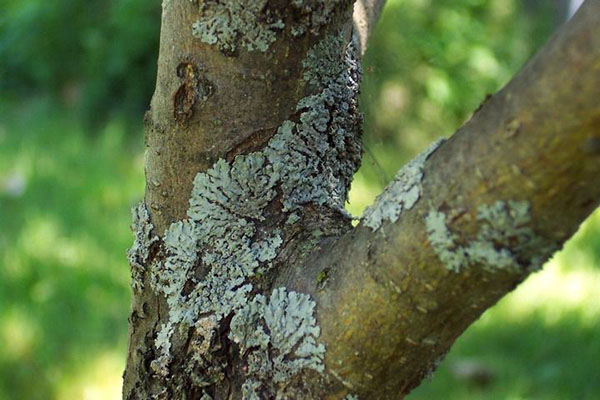 Trdo podlago 
morske želve ali lupine školjk
izkoristijo raki 
vitičnjaki.
Lišaj na drevesu
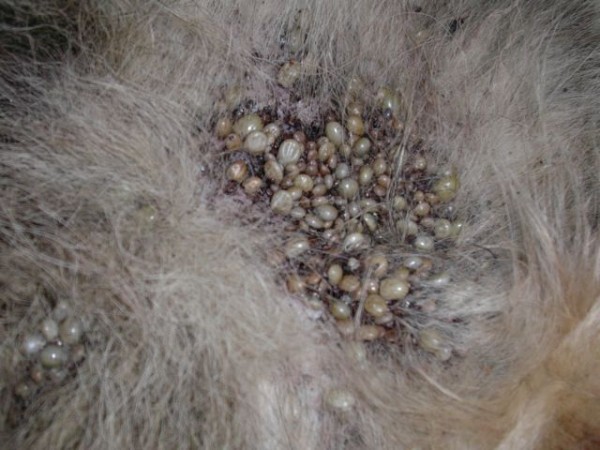 ZAJEDAVSTVO
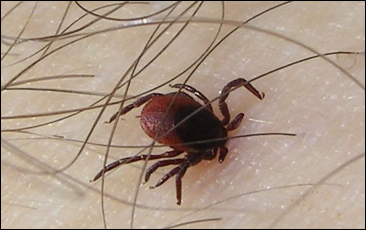 klop
Zajedavec ima korist, gostitelj pa škodo.
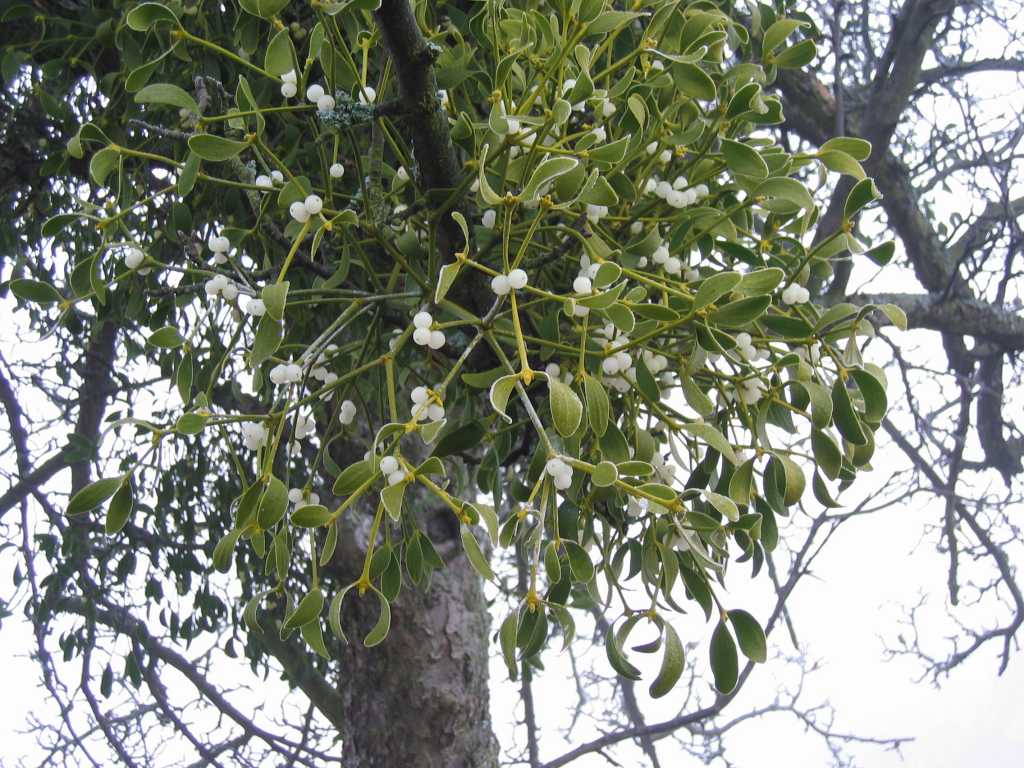 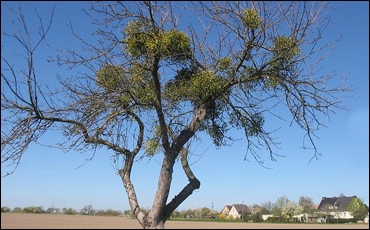 BELA OMELA
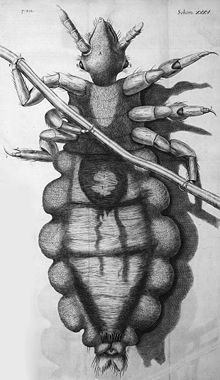 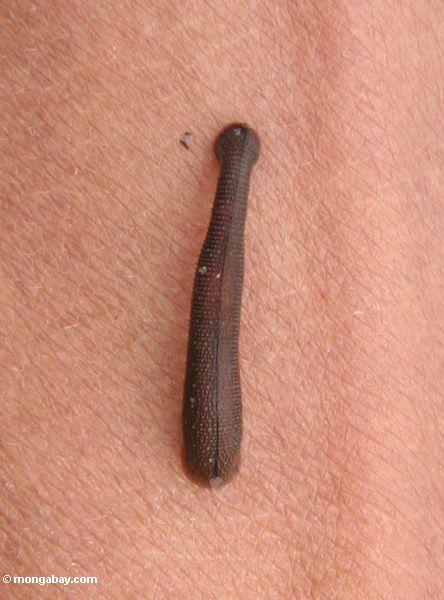 uši
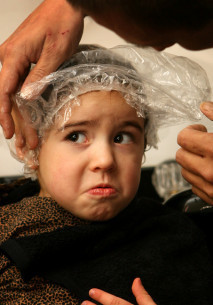 pijavka
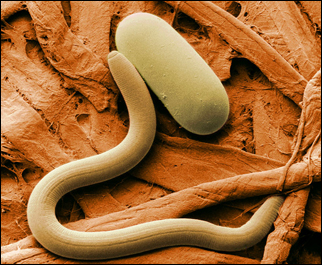 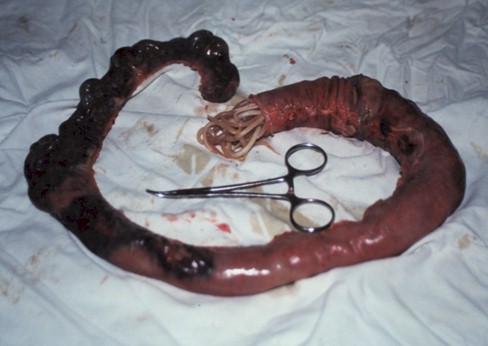 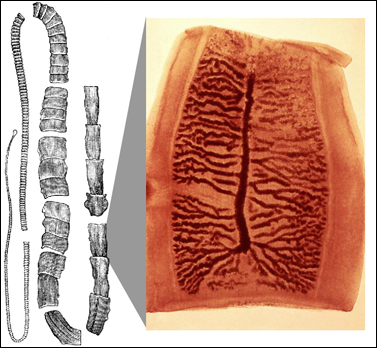 glista
trakulja
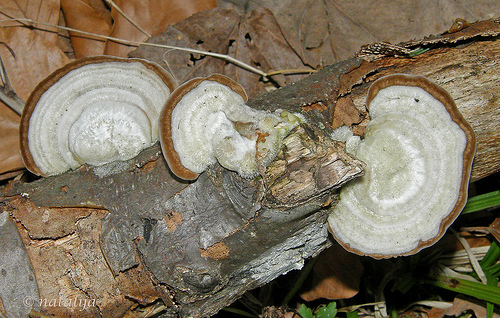 Orhideja na drevesu
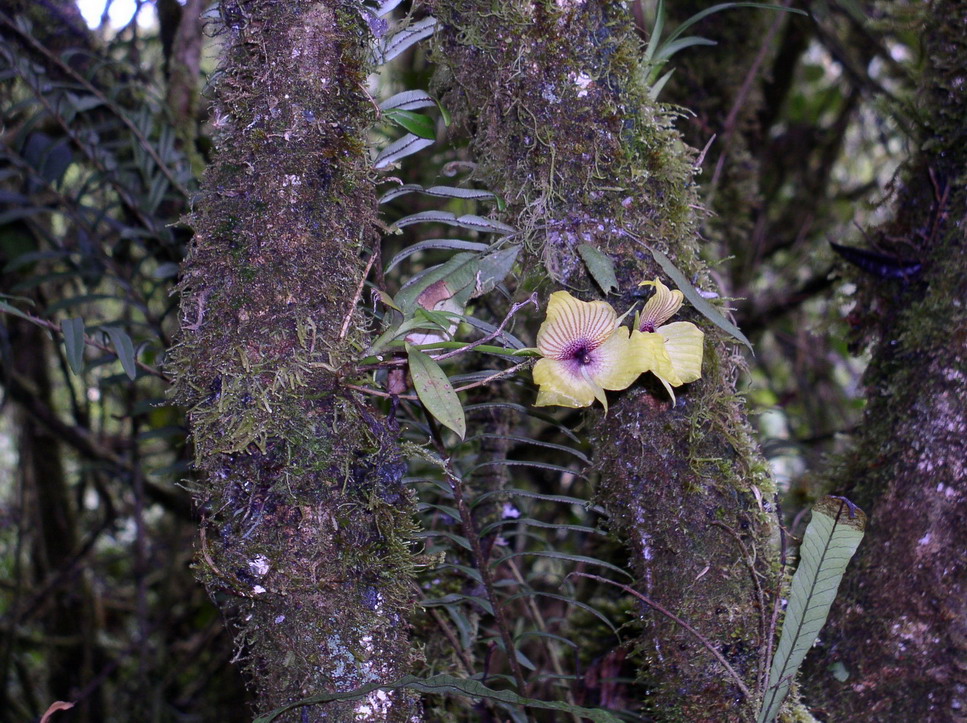 Zajedavske glive
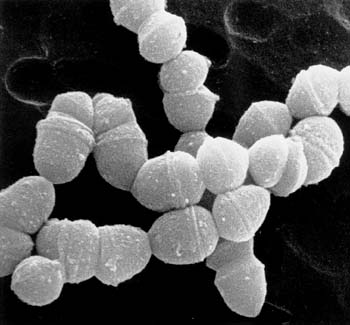 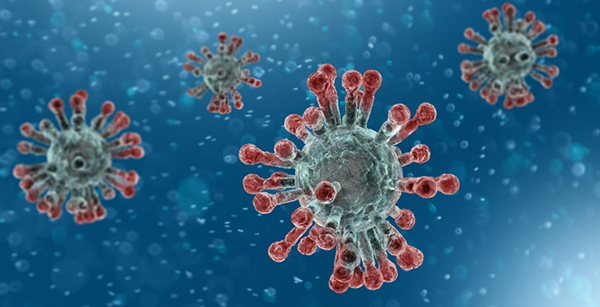 virusi
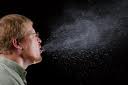 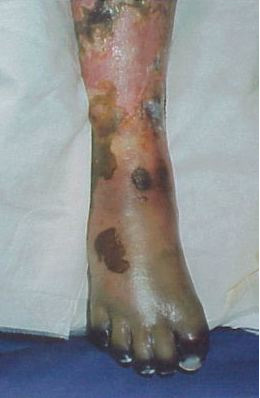 bakterije
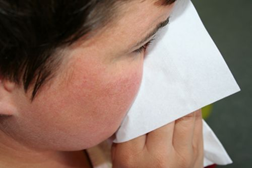 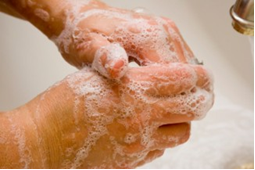 PREHRANJEVALNI  SPLET
V ekosistemu so organizmi med sabo povezani v prehranjevalne verige.
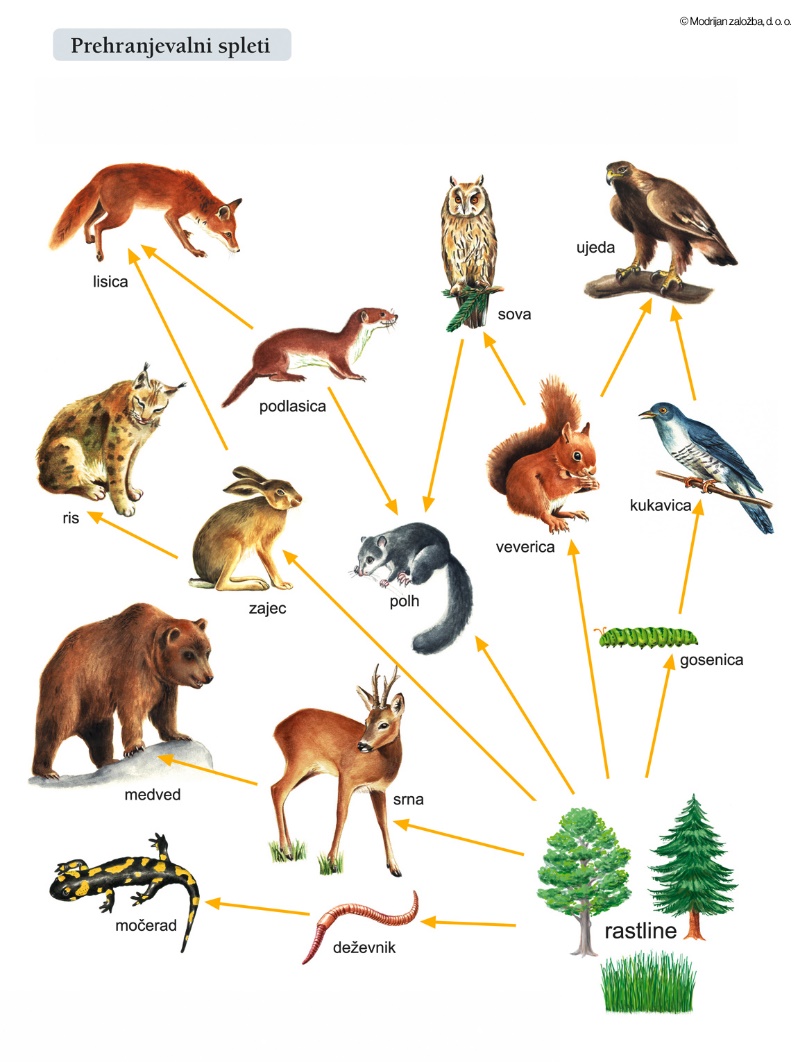 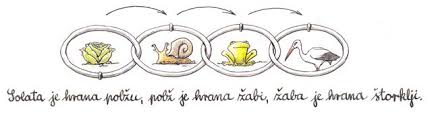 Prehranjevalne verige se povežejo v prehranjevalne splete.
V zvezek si prepišite vse vrste odnosov med živimi bitji v ekosistemu in zraven dodajte dva primera.

Napišite še primer prehranjevalne verige, ki ima vse člene: proizvajalce, rastlinojede, mesojede ali vsejede in razkrojevalce.